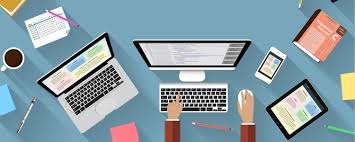 TECHNOLOGY BEST PRACTICES
Technology Workshops 2019
A little  about me
Colleen Drury – Business Manager and Technology Director at Scobey School since 2011

Road to where I am now:
	Computer Lines in Bozeman
  	DSFCU 
	Scobey School
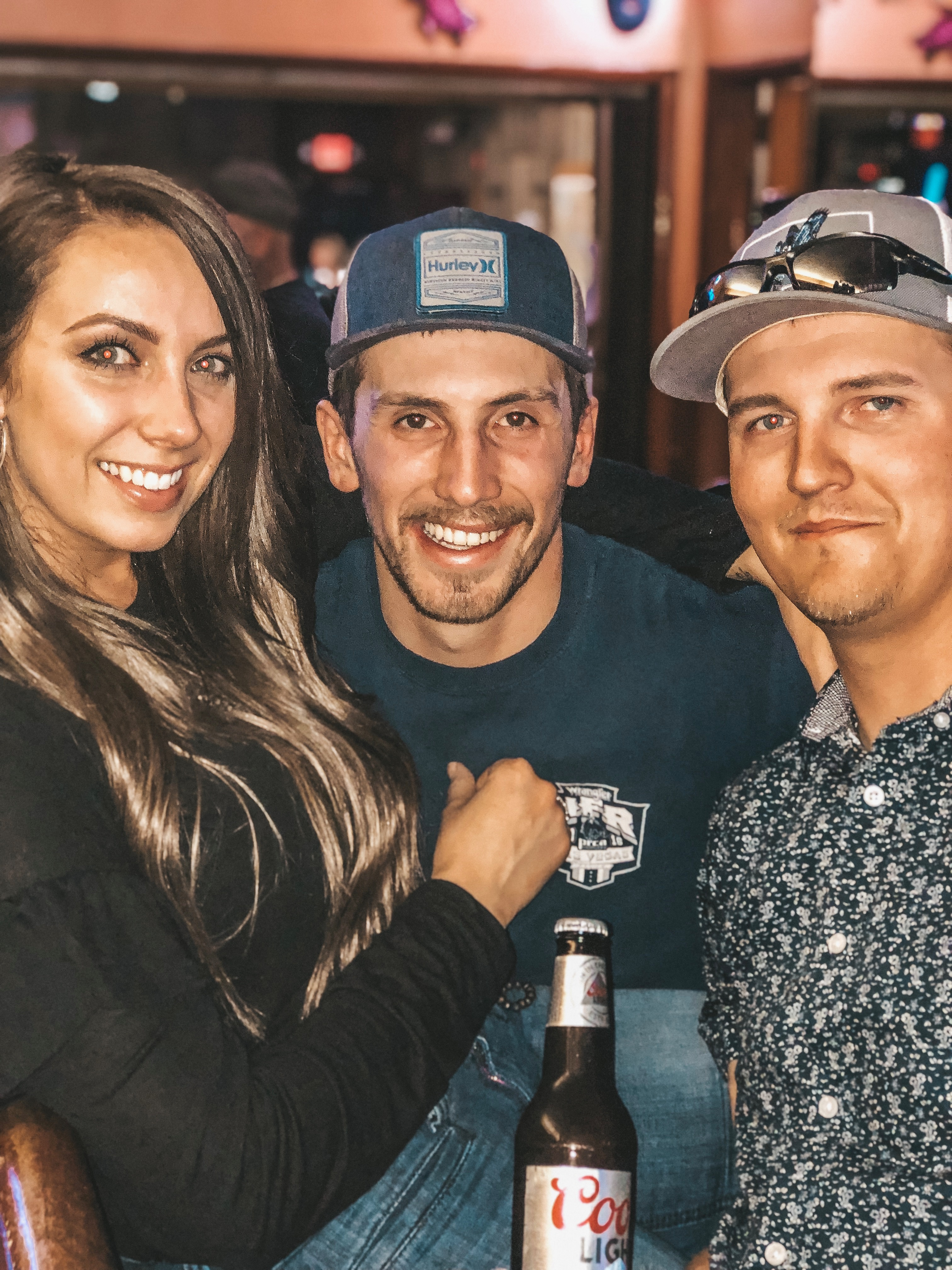 TECHNOLOGY BEST PRACTICES
Topics for Discussion
Backups
Paying for Technology
What to do with all this  “STUFF”
Board Packets
Scanning documents
Compliance on your website
In-house vs Outsourced
HB745 - New Board Policy 3650
New Board Policy #8550
Other Ideas
BACKUPS
What are the top 5 files or folders you use?
If your computer or server died, would you be able to recreate them?
How often do you  backup your computer?
How often does your IT person backup the server?
Does your district have a computer management policy that includes backup of data?
BACKUPS
3-2-1 Backup Rules
Have at least 3 copies of your data
Original on your computer or laptop
One copy on an external hard drive
One copy off-site (cloud or hard drive kept away from the office or home)
Backup to the cloud
Google Drive/Google File Stream
Drop Box
STORE PASSWORDS SOMEWHERE YOU CAN EASILY GET TO  THEM!
Paying for technology
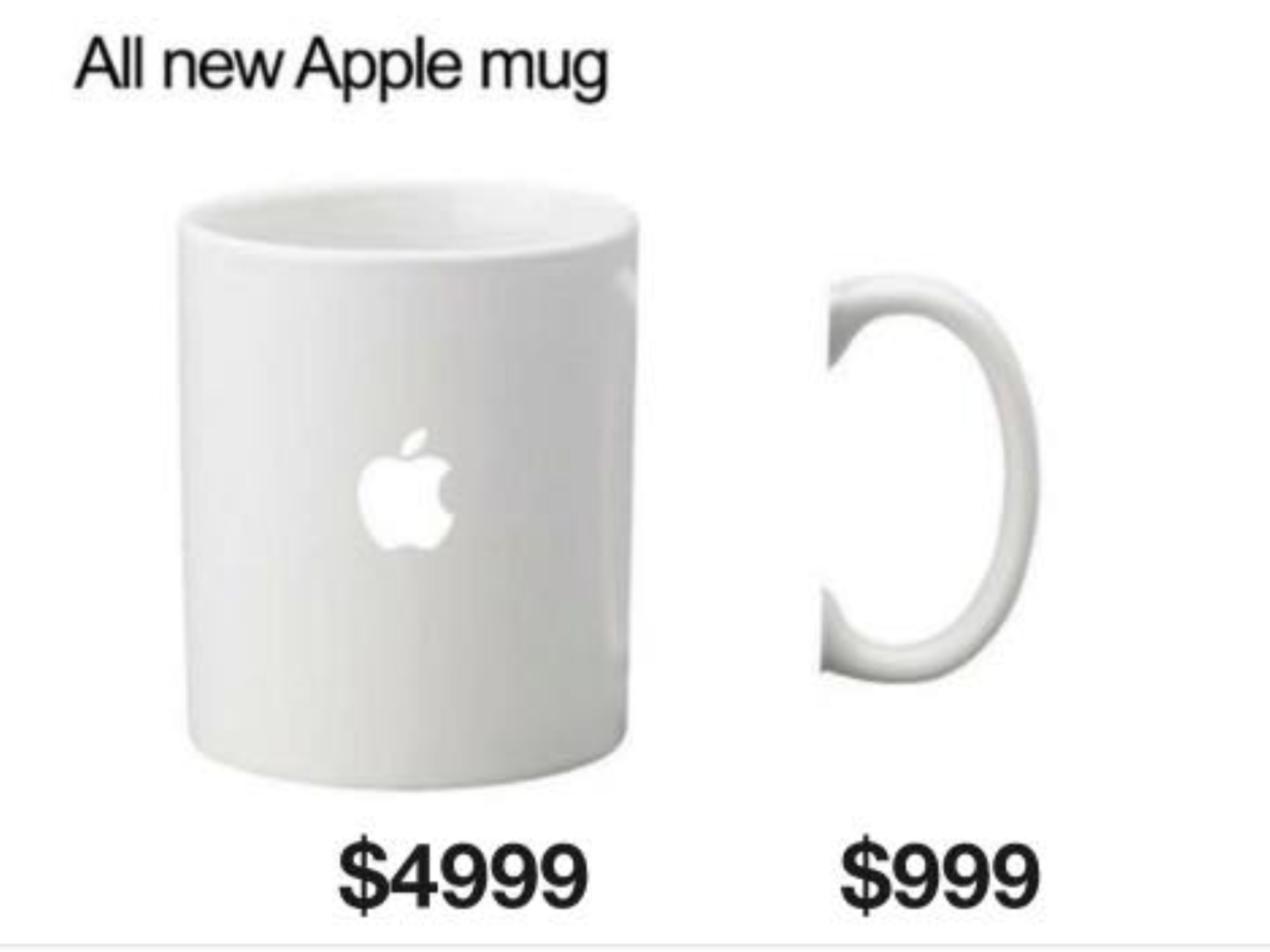 PAYING FOR TECHNOLOGY
Funding Sources
General Fund 
Technology Fund
Misc. Programs (grants and/or donations)
Multi-district agreements (Fund 82)
Fees & Fines
Others?
PAYING FOR TECHNOLOGY
General Fund 
	How much can be spent here
Fund 28 – Technology Fund
Determine your funding sources
Perpetual Levy vs Voted Levy
Where will you be in 10 years?
State technology payment 
Fees and charges for damaged equipment
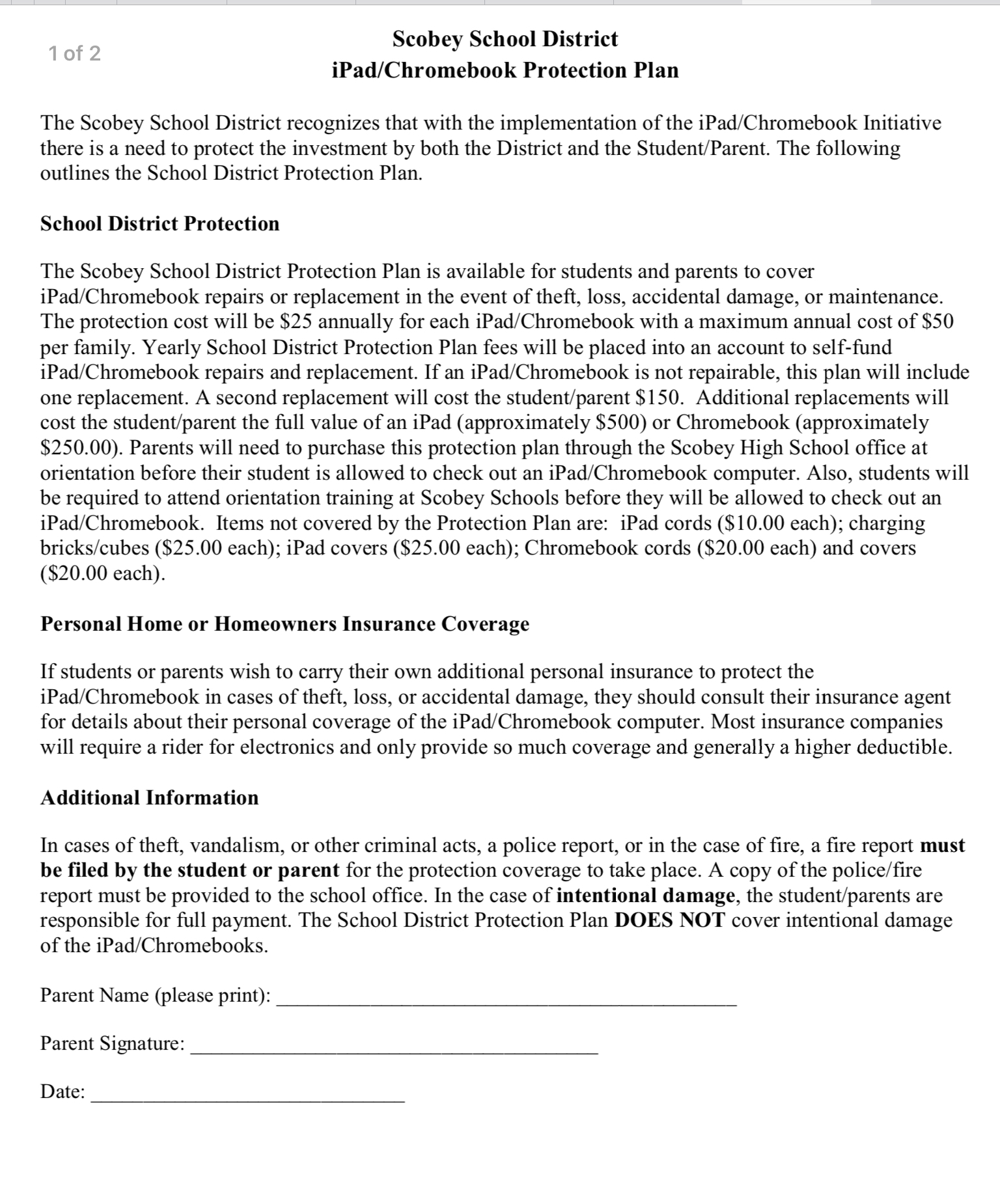 Have some funds in reserve to meet unexpected expenses or requests
Spend out of other funds first (Carl Perkins, CTE, GF) 
Recode expenditures to Fund 28 at year-end, if needed
PRIORITIZE TECHNOLOGY SPENDING

SAFETY
Cameras and Other Security Devices
Network & Wireless Security
Cybersecurity
   Board Policy #8550 addresses this
Other?
STUDENTS  
   What Technology is most appropriate for each age group?

   What is the useful life of these devices?

   What is the plan to replace/upgrade as needed?
STAFF
  Wish/Want/Need
   How will you incorporate this into your classroom and lessons?
   Do you know how to use the technology?
LICENSES
   ** have a clear/concise list of all licenses
When they renew
How many licenses you have compared to needs
How often are they used?  Can you cancel if only one teacher using once per year?
Estimated amount of how much the cost of a license will increase at renewal.
REPLACING EQUIPMENT
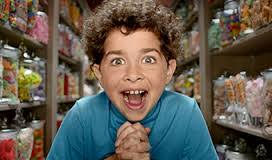 REPLACING EQUIPMENT
Make an inventory & check it annually
Printers, projectors, document cameras (e.g. elmos) last about 5 years
Replace on a rotational basis
Budget for replacing at least 2-3 every year
New proposals  from teachers and tech staff:
Does it work with existing infrastructure?
Are any upgrades needed?
Vendors
Where do you get the hardware?
CDW-G will also give MCS discount if member
MCS National Vendors
Scott Buswell – OPI website-
 Leadership/Management & Operations/Surplus Computers
Apple
What to do with all this “stuff”
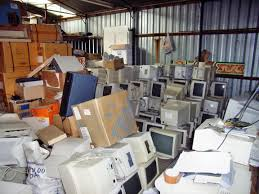 Scobey Schools’ Procedures
Abandon Property Notice in the Paper 
Resolution - Board Approval – we have 2 readings
      Prep to get rid of the stuff
      Remove hard drives from PC’s
      Remove Inventory tags
      Update Master Inventory List 

Then what:
    Yellowstone E-Waste-http://www.yellowstoneewaste.com
   Garage Sale
   Local Dump
BOARD PACKETS
“Electronic” board meetings
Provide each board member with an iPad (can also use Chromebooks)
Email board packet to them
Attach other documents for reference
Cuts down on paper for them and for you
SCANNING DOCUMENTS
Scanning documents during the year
Board meeting minutes
Claims and payroll
Useful at audit time
give electronic copies to auditors
don’t have to pull paper copies during audit fieldwork
Make CD or hard drive copy of the fiscal year and store it off-site
Website compliance
Who puts documents on the website
ADA Compliant?
In house  VS OUTSOURCED
Cost of in-house employee vs Company
Which will offer best services to your students & staff
Options to “share” employee with other school?
HB 745 – STUDENT DATA PRIVACY
Went into effect May 2019
Montana Pupil Online Personal lnformation Protection  Act
Each school is required to protect student data & ensure Vendors complete a Data Privacy Agreement
META & OPI are working together to come up a solution.  
MTSBA Board Policy #3650 addresses this
Cyber incident response
MTSBA Board Policy #8550
Are you prepared if you are hacked
What are your procedures in case your data is compromised
Does your School Property & Liability insurance cover this
OTHER topics or GOOD IDEAS?
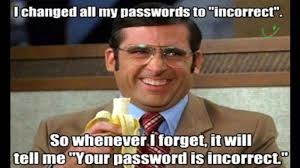 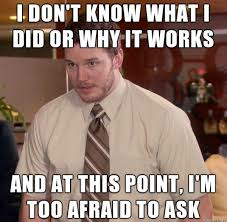